COURSE ENQUIRIES
Craig Heidrich, Executive Director
      1300 769 724
exec@concretepavements.com.au
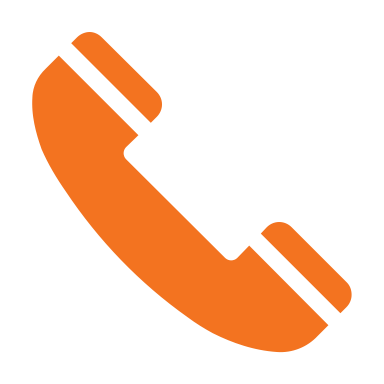 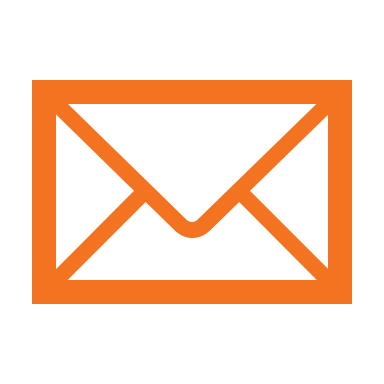 REGISTER HERE
REGISTER HERE
JOINTING & STRUCTURAL DETAILING
FOR CONCRETE PAVEMENTS
DATE

(Waiting Listing Course)
This course is recommended for concrete pavement designers, specifiers and supervisors including:
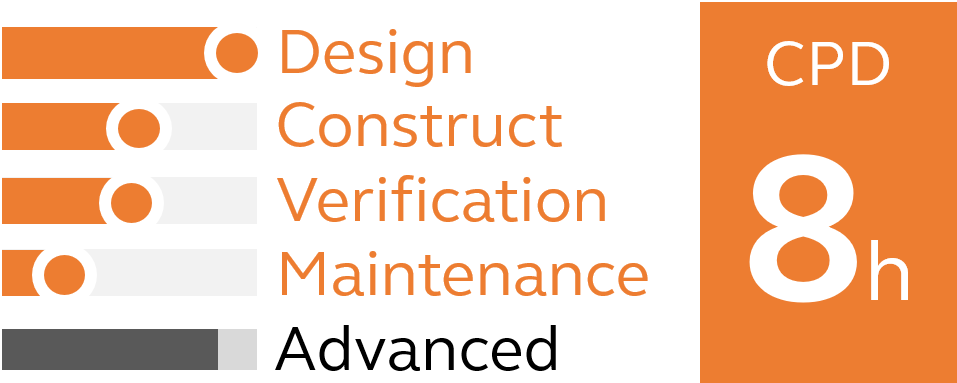 LOCATION

Online or 
Face-to-Face course
pavement designers
specifiers
surveillance staff
project verification staff
supervisors
paving staff

TO REGISTER
All registrations must be made through the ASCP website.  
Fees must be paid not later than 5 weekdays prior to the course date. 
No refunds for cancellations made after 5 weekdays prior to the course date, but substitute attendee will be accepted.
COURSE PRESENTER

Geoff Ayton
COURSE FEE
for the full course

Fees (ex-GST)
ASCP Member $550
Non-Member $650
Group Booking $POA

includes ASCP Individual
membership for current
year.

Fee includes 
attendance, course notes, 
certificate on completion.

Payment options
Credit cardInvoiceDisclaimerThis course is presented for learning and information. 
The contents of the course do not constitute advice. The information presented does not necessarily represent the views of ASCP
REGISTER HERE
BRING TO THE COURSE
Pen & paper or laptop to take notes (PDFs of course slides will be emailed prior to the course).
COURSE ENQUIRIES
Craig Heidrich, Executive Director
      1300 769 724
exec@concretepavements.com.au
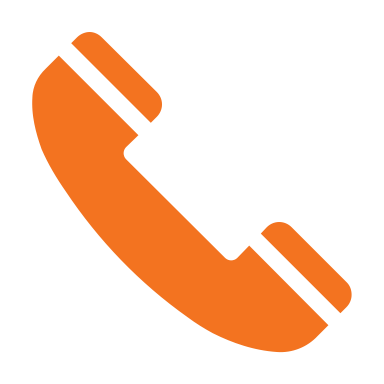 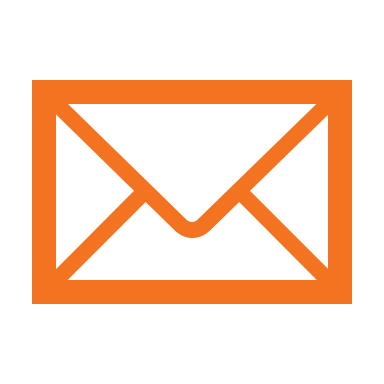 REGISTER HERE
JOINTING & STRUCTURAL DETAILING
FOR CONCRETE PAVEMENTS
DATE

(Waiting Listing Course)
DETAILS OF COURSE ELEMENTS
BASE FORMATS 
Principles of PCP, JRCP, CRCP, SFCP

JOINT TYPES & FUNCTIONS 
Summary of the function of joint types shown in TfNSW Standard Drawings

GEOMETRIC FACTORS 
Slab dimensional limits
Corner angles
Joint induction
Tied widths

CONSTRUCTABILITY CONSIDERATIONS 
Slipform & fixed-form construction

REINFORCEMENT DESIGN 
Jointed pavements
CRCP

INTERFACE DESIGN AT STRUCTURES AND FLEXIBLE PAVEMENTS
Design considerations
Anchors

SEALANTS
Field-moulded sealants
Preformed sealants

KERBS, BARRIERS & PITS 
Design for compatibility with the pavement

ROUNDABOUTS 
Application of design principles to the challenging issues at roundabouts

CYCLEWAYS 
Issues specific to cycleways
LOCATION

Online or 
Face-to-Face course
COURSE PRESENTER

Geoff Ayton
COURSE FEE
for the full course

Fees (ex-GST)
ASCP Member $550
Non-Member $650
Group Booking $POA

includes ASCP Individual
membership for current
year.

Fee includes 
attendance, course notes, 
certificate on completion.

Payment options
Credit cardInvoiceDisclaimerThis course is presented for learning and information. 
The contents of the course do not constitute advice. The information presented does not necessarily represent the views of ASCP
REGISTER HERE